Game Development Process:Hands On
Andrew CoteFelix NwaobasiRichard Pavis
[Speaker Notes: Understanding the game development process is integral to achieving success in the game development industry. As the demand to know more about the game development process increases, so does the number of outlets that provide pertinent information to the public. There are numerous books, lectures, conferences and organizations that provide information on the game development process. Although these mediums are each informative in their own right, they are still restricted in the information that they convey and often may not reflect current industry practices. The information unarticulated by these mediums could be important for job placements or advancements in this industry. 

In order to gain a better understanding of the game development process, we assimilated with the development studio ImaginEngine to help develop a game for the Wii videogame console. Our tasks involved designing and developing several of the mini-games within the game. As members of the team: we contributed ideas towards the direction of the game, heard feedback from the publisher on the game’s progress, and most importantly, received hands-on experience with the pressure and excitement that is associated with meeting a deadline for a game’s milestone. As a result of our work, we were able to gain invaluable insight on various aspects of the game development process as well as experience the delights and disappointments that are associated with this fast-growing industry.]
Background
Game dev process

Casual games

Lua
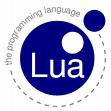 [Speaker Notes: In game development, there are two key entities. The first entity, the developer, generally comes up with ideas for games and creates all of the code and art for a game. The developer tells a second entity, called a publisher, about the game in a pitch. In the pitch, the developer tries to convince the publisher that a particular game is worth funding. If the publisher agrees, the publisher funds the game and assumes executive control of the project. At this point, the publisher makes all major decisions about game content. The developer may make suggestions, but because the publisher controls the funding, it ultimately has the authority to change anything about the game it deems necessary. Occasionally, this arrangement happens in the other direction, where the publisher has the idea and seeks out a developer to bring its idea to fruition. In this case, though, the publisher still has the funding and control. 

Once a game has a developer and has secured funding from a publisher, development begins. Initially, a working component of the game is created. This smaller game component does not include final art or final code, but instead serves to show that a certain portion of the game functions properly. The working component is then shown to the publisher, so that the publisher can assess the game’s progress. If a publisher does not like something about the working model, the publisher may tell the developer to make specific changes. These changes along with other improvements are then reflected in the next working model. After this process is repeated several times, the final game grows to resemble completion. This is known as the iterative process. 

The game is generally shown to the publisher at certain milestones, which are deadlines where certain objectives about the game need to be met. For instance, perhaps basic pathfinding AI should functional by the first milestone while combat AI might need to be functional by a later milestone. 
 
Milestones generally tend to be a few weeks or months apart. They serve as a means for the publisher to monitor whether the game is still worth funding. At particular milestones, a publisher may expect a vertical slice. A vertical slice is an in-depth prototype where all aspects and features of the game are viewable. 

Our project focused mainly on these stages of the process. Further stages include alpha and beta testing, release, and support.

-----

Typically, videogame players can tell the difference between hardcore and casual games. In hardcore games, the player typically takes on the role of an in-game character and engages in some kind 10 
of quest. Examples on the Wii might be Metroid Prime 3: Corruption or No More Heroes. The player usually makes progress in the game each time it is played and moves forward through a storyline. This storyline is one of the main differences between hardcore games and causal games. Most casual games have no consistent storyline. That is, a player can sit down to play a casual game, and at the end of the play session, have made little-to-no progress towards any long-term goal. The player is unlikely to have taken the role of a fictional character, or to have made decisions with long-term consequences in the game. An example of a casual game on the Wii would be Wii Sports Resort6 or Mario Party 87. Both of these games are comprised of a number of mini-games. 

Mini-games are one of the main features of casual games. A mini-game is a small game that exists within a larger game. Wii Sports Resort is comprised entirely of these mini-games with no real larger game. This formula of making games which are comprised entirely of smaller mini-games has shown itself to be successful in a number of Wii titles, such as the Raving Rabbids (rabbids.us.ubi.com) series, or Carnival Games (www.2kgames.com/2kplay/carnivalgames/). 

Our project, the Ultimate Swimming Project, is made up of a collection of casual mini-games. 

-----

As a developer, ImaginEngine does a large amount of programming. When working on the Wii, a large part of this programming is done in a scripting language called Lua. Lua is similar to C++ in most ways, but it is different in a few key areas. First of all, the syntax in Lua is very loose. For instance, in Lua, variables are not typed. That is, one can declare a variable without specifying whether it is a string, integer, double, or function; Lua determines this at run-time. The second large difference in Lua is the table. A Lua table can be thought of as a hashtable whose keys and values can be of any type. These tables, which can be read by other Lua or C++ files, are useful for keeping data organized. The third and major difference is that Lua is interpreted, rather than compiled. That is, after editing a Lua file, the programmer simply has to save the file and run it as opposed to having the computer build a separate executable. 

Aside from these distinctions, Lua is very similar to C++. It has the ability to implement objects and classes, as well as the ability to import and inherit from other classes. Lua’s advantages lie in its simple, flexible syntax, and the way that it does not need to be rebuilt at every modification. This makes it faster for development and easier to use in many cases than C++. 

Although Lua provides many benefits, certain limitations such as its lack of pointers, make it difficult to code an entire game in the language. To compensate for Lua’s shortcomings many game developers code specific portions of a game in a language like C++ and use a library called Luabind to expose certain C++ code to Lua and vice versa. With Luabind, certain C++ functions and classes can be made usable by Lua and certain Lua tables and functions can be used by C++. This library makes it possible to combine the benefits of Lua and C++, thus providing programmers with the tools to write code in an effective and time-efficient manner.]
ImaginEngine
Who they are
Their role in this process
How we worked with them (who we talked to)
505
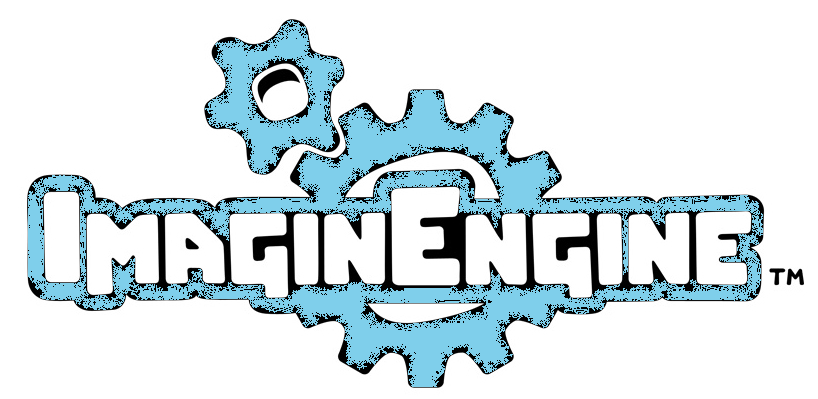 [Speaker Notes: The team that we assimilated with for this project, ImaginEngine, is a game development company located in Framingham, Massachusetts. They are a part of Foundation 9 Entertainment, which is one of the largest game developers on North America. Their games, which are normally tailored towards a younger demographic, include: Are You Smarter than a Fifth Grader6 and Cesar Milan’s Dog Whisperer7. 

They are the developer, meaning that they create the programming an art for the game.

The head of the Studio is Randall Sandborn. He guides projects and makes sure that they are progressing in an appropriate direction at an appropriate rate. Mathew Williams is the Senior Producer. He communicates with the client and makes sure that what ImaginEngine is producing is what the client wants to fund. Beth Santarpio is another producer at the company. She was involved in the Michael Phelps Ultimate Swimming project. Dave Little is another producer who was more involved in the company’s project, Dora Links (www.doralinks.com). Kent Gambill is one of the programmers at ImaginEngine, and he was also involved in the Phelps project. Sarah Forde is the Studio Coordinator. She is responsible for making sure that everyone else in the company has what they need to do their job and organizes the events of the company.

ImaginEngine has worked with a number of publishers, including the publishers of the Ultimate Swimming project, 505 Games. 505 Games is located in Agoura Hills, California They produce games for all major videogame systems, including IL 2 Sturmovik: Birds of Prey8 for the Xbox 360 and Playstation 3, and Hotel for Dogs 9 for the Wii and Nintendo DS.]
Ultimate Swimming
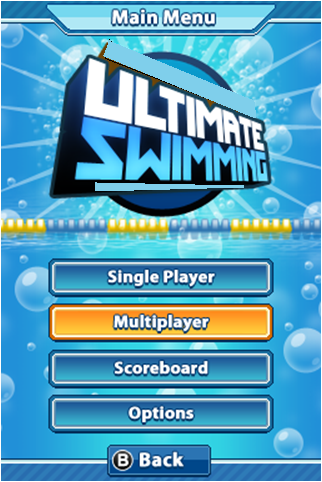 Individual mini-games

How coding it went

Problems/solutions
[Speaker Notes: Concurrent development was possible because each mini-game was entirely separate from the others, except for a planned character persistency throughout the game. Each of us worked on separate tasks within our mini-games. We discussed what we were interested in, and each of us took the mini-games that were most interesting to us, and matched our skills. Within each mini-game were a series of tasks to get the mini-game completed. Each game came in various stages of completion; some were partially complete while others were still in the design phase. 

As development progressed, the game would evolve or change based on the publisher’s feedback and the ideas of the developer. The most notable case was with the mini-game “Obstacle Course.” It was made clear at the beginning of development that this particular game was still in the design phase, and nothing dealing with its form or function was decided. We would often have to wait for decisions to be passed up the chain, and then wait as the publisher was unable to be contacted or gave vague answers. 

Meetings were somewhat sporadic during our development on Ultimate Swimming. ImaginEngine has a concept of a "Daily 15" which is a daily meeting, 15 minutes long, to discuss all the pertinent issues affecting the game. While the meeting was called the “Daily 15” there was no guarantee it would be held every day. Often the producer would be out of the studio, or a meeting simply wouldn't be necessary. Our schedule did not allow us to be at ImaginEngine every day, so we simply were not able to attend every “Daily 15” that took place. As our time progressed, it became clear a more effective method was to work through Mr. X. He would meet with us at the beginning of each day, and we would keep him apprised of our progress throughout the day. Then, at project meetings Mr. X would be able to speak as to our progress. 

-------------------

Our first issue was clearly the Lua programming language itself and the development environment. We were using tools we had never seen before, and even though we grasped the fundamental concepts quickly, there was still an irreducible learning curve. For example, Lua is a powerful high-level scripting language, with strange syntax conventions. To familiarize ourselves with Lua, we read the tutorials that were present at http://lua-users.org/wiki/TutorialDirectory. Due to straightforward examples, we were able to begin programming quickly, but even after a few weeks, there would be an occasional error due to our unfamiliarity with a Lua. As for our software tools, we received them as we needed them, so sometimes we would be faced with a problem we couldn't solve because we didn't have the proper program, or files. 

Two of the tools that we became familiar with were SumoTool and Perforce. SumoTool is a program used to work with 2D graphics and heads-up displays (HUDs). The other tool, Perforce, is a revision control system which was used for content management across all of the projects we worked on, as well as across our own mini-games. 

----------------

One major problem was our inability to implement Wii gesture controls. A significant feature of the swimming mini-game was going to be the integration of the Wii Remote gestures. However, we found ourselves waiting on hardware and software, as we did not have the engine libraries or the Wii Remotes and Bluetooth modules necessary to begin development. These issues however did not stand in the way of our development. Because of concurrent modular programming, at any given time each of us had two mini-games to work on, thus minimizing time wasted waiting for a crucial item. 

When a milestone was reached, submitting our work was not a formal affair for our team. As we would contribute to the codebase we would keep Mr. X apprised of our progress. As milestones approached, we were warned to not submit any new work that may have errors. The team would perform test builds throughout the day to make sure features were properly implemented and no bugs were present. 

The best way to answer questions we had about the game development process was through integrating ourselves with the ImaginEngine team and writing code with them. This gave us the opportunity to 14 
observe coding practices, learn about tools used in the industry, and identify important aspects of working in the game development process. We worked on six mini-games, each of which provided us with insight into certain facets of the industry.]
Ultimate Swimming: Mini-games
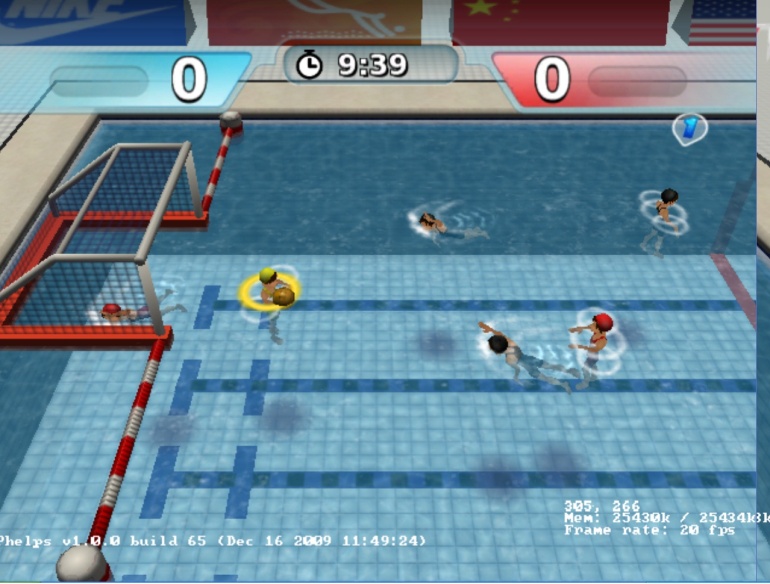 Polo

Dodgeball

Swimming

Obstacle Course

Chicken

Rock the Boat
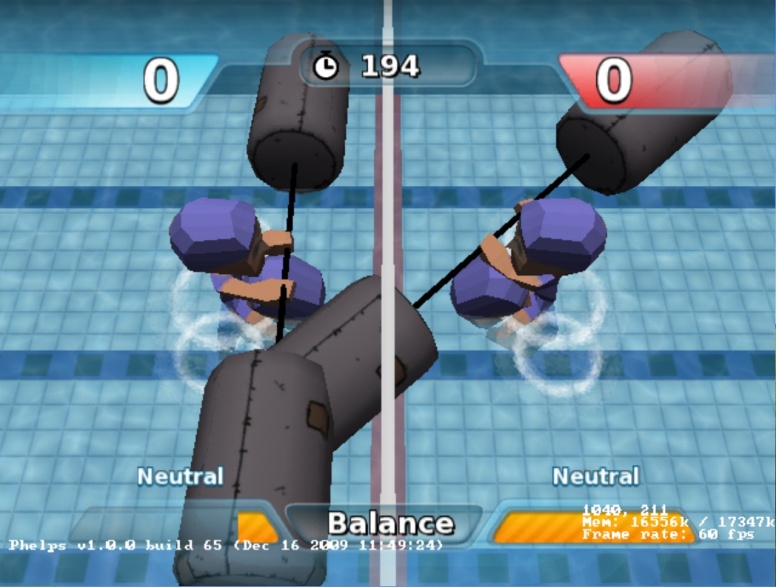 [Speaker Notes: The basic backbone for the Artificial Intelligence (AI) in the Polo mini-game was in place when the code was given to us. The AI was implemented using finite state machines (FSM). When we started there were 5 basic states that the polo players could be in: 
 Offense. While in this state, the player moves towards the opponent’s goal, in an attempt to score. The player who has possession of the ball is the only player who can be in this state; all other players would be in the ‘support’ state. 
 Defense. While in this state, the player stays by the goal in order to prevent the opponent from scoring. If an opposing player has possession of the ball, and is within a certain distance of the player, then the player in the ‘defense’ state will attempt to steal the ball. 
 Support. While in this state, the player moves towards the opponent’s goal in an attempt to position themselves in an opportune spot to receive a pass or score a goal. 
 Cover. While in this state, the player attempts to cover any player that is in the ‘offense’ or ‘support’ state. If an opposing player has possession of the ball and is within a certain distance of the player, then the player in the ‘cover’ state will attempt to steal the ball. 
 Seek. The player only enters this state when no one on either team is in possession of the ball (i.e. loose ball). When in this state, players move towards the position of the ball. 

The ‘state’ of the player is analogous to the ‘mindstate’ of human beings. For instance, if a player is in the ‘offense’ state, then their primary focus would be on scoring a goal, if they were in the ‘defense’ state then their primary concern would be preventing a goal from scoring, etc. A state machine works by alternating the state of each player based on a change in their environment. For example if a player is on offense and its team loses control of the ball, then its state would switch to defense. 

Before we arrived at ImaginEngine, the states were not at the level of complexity described above. For example, the ‘defense’ state and the ‘cover’ state were practically identical; this lead to awkward defensive positioning on the field and minimum defense by the goal. Furthermore, the fact that players were unable to steal the ball from another opponent made gameplay monotonous and uneventful. These deficiencies in character behavior, along with others, hampered the illusion of intelligence in the “Polo” mini-game. In order to rectify this situation and get this portion of the game ready for the alpha build, significant changes needed to be made. To accomplish this task, we created a goalie player whose job was to prevent the other team from scoring. To add proper functionality to the goalie, we added a ‘GoalTend’ state which caused the goalie to interpose himself between the ball and the goal when a player from an opposing team got within a certain distance of the goal. We also implemented a feature that consistently made the goalie track on the ball. This further added to the illusion of intelligence from the goalie. The goalie was then programmed to intercept the ball from an opponent when that opposing player attempts a shot on the goal. These features made the game more interesting and made scoring more difficult than it originally was. It should be noted that the ‘GoalTend’ state was the only state that the goalie could be in and that no other players besides the goalie could enter this state. 

With the work done modifying the present states in “Polo” as well as the work done to implement a new AI state for the goalie, it became apparent why the state machine structure was ideal for this type of casual game. 

Major changes were also made to the other team players. The first of which was adding functionality for stealing the ball from an opponent. The main problem that arose when trying to implement stealing was determining how often players should be able to steal from each other. It would be bad game design to make the players steal the ball every time an opposing player got close to them, because it would have made the game too difficult and in turn made the game less fun. In order to work around this, we devised a rudimentary but efficient implementation that used a random number generator to determine whether or not the player would be able to steal the ball. 

The rest of the changes made to the AI in Polo were minor changes to make the players more realistic. Code was implemented to make the players pass the ball to a teammate if they were being overmatched by the defense. To feign this type of intelligence, we had the player who was in control of the ball check if two or more opponents were within a certain proximity. If they were, then the ball would be passed to another teammate. 

Formations were another behavior that was added to the AI present in “Polo”. There were to be five different formations that the teams could use to move up-field. The players would pick which formation they would travel in based on certain environmental factors such as the score of the game, the amount of time left in the match, etc. Each formation would provide the team with strategic advantages. Some formations would be defensively beneficial while others would be more offensively beneficial. 

In conjunction with the AI, there were also small non-related AI components of the Polo mini-game that needed to be improved. Most importantly, an interface needed to be designed. When we first started working on the Polo mini-game, there was nothing that kept track of the score or how much time was left in the game. To rectify this, an interface was designed using Sumo Tool where the score of each team would be monitored, as well as the amount of time that was left in each match. A buzzer sound was also added to provide an audio cue to the player whenever a goal was scored. 

Although there were no major issues that arose while coding the AI for the polo portion of the game, there were minor problems that presented themselves. While coding the “Polo” portion of the game we discovered that Lua ran slowly when it had to deal with local tables (tables that were created inside a function). This meant that whenever a local table was created in a function, a significant decline in the framerate would become visible. This not only made the game seem glitchy, but it also hampered the overall experience. In order to work around this issue, local tables were only used in situations where it was imperative. If it was not absolutely needed, then global tables were used or another data type that served as a worthy substitute. 

-----------

The “Dodgeball” mini-game was a lot further down the line in development when we started modifying the code and many of the standard dodgeball mechanics were already present in the game. Similarly to the “Polo” mini-game, the AI in “Dodgeball” was implemented using state machines. There are three states that the dodgeball players can be in, and they are the following: 
 Offense. While in this state, the player will throw the ball at an opposing player. A player can only be in the ‘offense’ state if it has possession of the ball. 
 Dodge. While in this state, players will either attempt to avoid a ball being thrown at them or attempt to make a catch. If the ball is caught, then a teammate who was no longer in the game, would be able to return. 
 Seek. In this state, the player moves towards the position of any ball at rest in hopes of obtaining it. 

Being that the basic functionality of Dodgeball was in place, it was our duty to improve upon the existing model and make the AI behave more realistically. There were a few tasks that were paramount to improving the AI of the dodgeball players. In order to do these things we decided to add a few extra features to the iteration of Dodgeball that we were working on. We added functionality so that if a player had a ball in hand, it would be able to deflect any incoming balls that were thrown in their direction. This not only added another strategic element to the game but also made the game more similar to real-life dodgeball. We then drafted team strategies that would add another layer of dimension to the game. One of these strategies was code that would have opponents throw two balls at one player at the same time if it was determined that they had a good chance of getting that opponent out of the game. 

Other strategies included having the AI strictly attempt to catch the ball if they were outnumbered by the opponents and having a player who had a ball in their hands stand in front of a defenseless player – and behave as a shield – as the defenseless player attempted to retrieve a loose ball. Unfortunately, we did not have enough time to implement these strategies. 

Working on “Dodgeball” further reinforced the notion that iterative development is the ideal way to develop any type of software. For instance, in order to make the AI enough of a challenge to the player, we focused on adding one new strategy at a time, until it was determined that the player and the AI were evenly matched up. This provided for code that was easier to follow as well as less error-prone. 

----------------------

It was decided by ImaginEngine that the “Swimming” mini-game would be a race in which four players could move their characters in one direction across the screen. Once the players reached one side of the pool, they had to turn back around and swim towards the other side. In order to move their character, the player would rotate the Wii Remote and Nunchuk attachment in a clockwise motion. To come up for air, players would have to press the B button after a certain period of time had elapsed. If a character does not come up for air, its movement speed will greatly decrease. 

When implementing the game, we needed to create target ball objects for the player at the edges of the pool. First, one target would appear at the far side of the pool. Once that target was reached, a second target would appear at the other side of the pool. The targets were represented as tEdge objects. Each tEdge had a player property, which determines the player that is responsible for that target, as well as a lap property that determines where the target should be placed. 

We also needed to implement behavior for breathing. This was handled by placing two variables in the SwimmingPlayer file, and by changing the movement methods in the file. The fBreathCooldown variable keeps track of how much time must pass before the player needs to push the breath button. This time is calculated by counting the number of times that the game is updated. The Rising variable keeps track of whether or not the player’s character is in the process of rising. 

The fBreathCooldown variable is decremented at every update of the game, until it equals 0. The MoveForward() function accepts the variable rise, which is just the current value of the Rising variable. While rising, the y value is incremented by 0.3 and the character’s forward position is updated. If the y value is already greater than 0, the character has reached the proper altitude, and the Rising variable is set to false. The fBreathCooldown variable is what determines whether or not a player has run out of breath. If this value is greater than zero, the player has not run out of breath and can still move forward. If not, then the player’s speed is multiplied by .02, slowing it down, until it goes up for air. 

The AI behaves as a player would in that it pursues its current target, and goes up for air at regular intervals. Different AI-controlled characters would move at different speeds and be programmed to use different tactics while swimming towards their targets. The Update() function below handles this functionality. 

One of the most notable aspects of working on the “Swimming” mini-game was its similarity to the other mini-games. When we began work on the game, nothing was implemented. We created the players, AI, and other game aspects entirely by ourselves. Because of the way that the mini-games are so modular, though, this task was simple. We were able to take player classes from the other games and simply place them into the Swimming environment. It was simple to take the already implemented AI from other games and remove all of the game-specific strategies. This way, we were given basic swimming AI, which was all that was needed for this mini-game. This re-usability of code seemed to be present in each of the games, and was a huge help. 

-----------------------

The “Obstacle Course” mini-game is about gathering and avoiding objects. The player controls their character by moving it around the pool, while gold medals float across the screen. The more medals the player collects, the higher the player’s score. Logs and inner tubes also float across the screen, though. If the player collides with a log, the character becomes dizzy, and its controls are switched, so that buttons that previously moved the character in one direction now move it in a different one. If the player collides with an inner tube, the player’s character is slowed down, and it cannot move as fast as it used to be able to. Both of these effects are temporary, and wear off after a certain period of time. 

When our work on the “Obstacle Course” game started, it did not exist at all. We created all the files needed to manage the game. Most of the files were modeled very heavily after the “Dodgeball”
game. The majority of our work on the game was done in the ObstacleCourse file, AI_OC, Player_OC, Medal, Log, and Tube. 

In the Medal file, there is one important method, Pickup(), which is called when a player collides with a medal. At that point, the medal object is repositioned above the screen, so that it looks to the player as if the medal has been picked up. Once the medal is above the screen, it can begin drifting back down the screen, as if it was a new medal. 

The same is done in the Log and Tube files. The actual drifting of the objects is handled in the Obstacle Course file, where the game iterates through all of the floating objects and updates their positions, so that they appear a little bit further down the screen. If the objects float off the screen, the game updates them by placing them back above the screen at a different horizontal position, so that they can begin drifting again as if they were a new object. 

We check whether an object has been collided with or not in the ObstacleCourse file as well. If a player has collided with a medal, it is picked up. If a player has collided with a tube, the character is “slowed down”. If the player has collided with a log, the character becomes “dizzy”. We calculated collisions by iterating through all floating objects and checking their positions against the positions of all players. 

The characters are actually programmed to become slower or dizzy in the Player_OC file. In the SetDizzy() and SetSlow() methods, we set the appropriate variables in the player, set the cool down time, and make sure that the two conditions are mutually exclusive. 
In the Update() method, we check to see if the effect has cooled down long enough and if the character can be set back to normal. If not, we scramble the player’s movement when the character tries to move. 

Once the aspects of the game that affect the player are set up, we were to create an AI that played like an actual person. To accomplish this, the AI component of the game had to be able to differentiate between medals and obstacles; this implemented in the MoveTowardsTarget() function. If an AI player is close to a log or a tube, it senses it and moves in the other direction. If neither a tube nor a log is nearby, the AI continues to pursue the target as normal. 

Working on the “Obstacle Course” mini-game provided good insight into the publisher-developer relationship. Throughout the development of this mini-game, most of the specifics of the gameplay had not been decided. At first, the team had talked about having medals that sank through the pool, instead of drifting across the screen. At another point the game was proposed as a modification of the “Swimming” mini-game, but with obstacles. The publisher did not seem to have any clear idea about what this
this mini-game, as our group was not able to add any specific implementation to the game until late into the project. 

-----

The game of “Chicken” when referring water games, refers to a 4 player game with one player on the shoulders of another player. These two person teams use either their arms or foam swords of javelins to unseat the other team. The game was implemented to allow for 4 person play, each person selecting a team and position. 
“Chicken” was in a workable but incomplete state when we joined. The mini-game could receive, and process input, but the game had no concept of state, such as health or rounds. Placeholder art was in place until the artists finished the final products. 
The AI for “Chicken” was designed and partially implemented when we joined the development team. It was our task to expand the functionality of the AI beyond simply repeating the same attacks. The AI was designed using a finite state machine which had several states: 
 Offense. Actively attack the opponent, with a small amount of defense. 
 Defense. Absorb attacks until a good attack or counter opportunity presents itself. 
 Counter. Execute special attacks to remove a large amount of the opponent’s balance, at the risk of being caught off guard. 

Our initial task was to give the mini-game a concept of state. The first was to track balance, which would represent each player’s overall stamina. Originally this was implemented as an integer, but later refactored as a double when tied to the interface. The player’s balance decrements a certain amount each time they were struck by the other player’s weapon. When their balance is completely diminished, the losing team falls over and the round ends. The winning team’s score is then incremented, and a new round begins. 

Information such as score and balance were represented in Chicken’s interface. Adding the interface to Chicken was our first experience integrating programming variables with art assets. The Lua bindings made the experience straightforward. We used SumoTool to locate which variables controlled the interface. A few function calls to the SceneManager within the OnUpdate() function allowed us to update these variables every frame. 

-------

“Rock The Boat” is a water game involving a number of players on a slippery raised surface. This surface is above water, such as a pool, and each player attempts to be the last one standing by pushing 
and shoving opponents into the water. This game is also known as “King of the Hill”, or “Last One Standing”. 

Like many of the other mini-games, the basic structure for “Rock The Boat” was already coded and our task involved improving the code so that it was ready for its alpha build. Since the players in “Rock the Boat” already had a simple AI component guiding their actions, our work consisted mainly of tweaking certain variables, and refining certain aspects of gameplay. Other than refinements, we integrated art assets into the mini-game and refactored the code to reflect the boundaries defined by the actual art.]
Ultimate Swimming
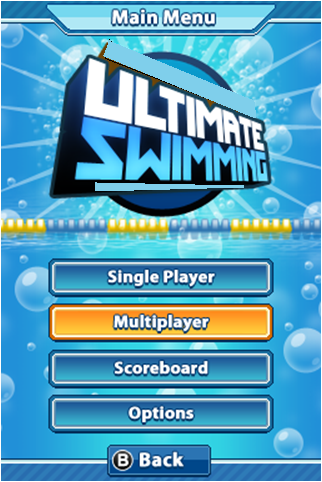 How coding it went
[Speaker Notes: Concurrent development was possible because each mini-game was entirely separate from the others, except for a planned character persistency throughout the game. Each of us worked on separate tasks within our mini-games. We discussed what we were interested in, and each of us took the mini-games that were most interesting to us, and matched our skills. Within each mini-game were a series of tasks to get the mini-game completed. Each game came in various stages of completion; some were partially complete while others were still in the design phase. 

As development progressed, the game would evolve or change based on the publisher’s feedback and the ideas of the developer. The most notable case was with the mini-game “Obstacle Course.” It was made clear at the beginning of development that this particular game was still in the design phase, and nothing dealing with its form or function was decided. We would often have to wait for decisions to be passed up the chain, and then wait as the publisher was unable to be contacted or gave vague answers. 

Meetings were somewhat sporadic during our development on Ultimate Swimming. ImaginEngine has a concept of a "Daily 15" which is a daily meeting, 15 minutes long, to discuss all the pertinent issues affecting the game. While the meeting was called the “Daily 15” there was no guarantee it would be held every day. Often the producer would be out of the studio, or a meeting simply wouldn't be necessary. Our schedule did not allow us to be at ImaginEngine every day, so we simply were not able to attend every “Daily 15” that took place. As our time progressed, it became clear a more effective method was to work through Mr. X. He would meet with us at the beginning of each day, and we would keep him apprised of our progress throughout the day. Then, at project meetings Mr. X would be able to speak as to our progress. 

-------------------

Our first issue was clearly the Lua programming language itself and the development environment. We were using tools we had never seen before, and even though we grasped the fundamental concepts quickly, there was still an irreducible learning curve. For example, Lua is a powerful high-level scripting language, with strange syntax conventions. To familiarize ourselves with Lua, we read the tutorials that were present at http://lua-users.org/wiki/TutorialDirectory. Due to straightforward examples, we were able to begin programming quickly, but even after a few weeks, there would be an occasional error due to our unfamiliarity with a Lua. As for our software tools, we received them as we needed them, so sometimes we would be faced with a problem we couldn't solve because we didn't have the proper program, or files. 

Two of the tools that we became familiar with were SumoTool and Perforce. SumoTool is a program used to work with 2D graphics and heads-up displays (HUDs). The other tool, Perforce, is a revision control system which was used for content management across all of the projects we worked on, as well as across our own mini-games. 

----------------

One major problem was our inability to implement Wii gesture controls. A significant feature of the swimming mini-game was going to be the integration of the Wii Remote gestures. However, we found ourselves waiting on hardware and software, as we did not have the engine libraries or the Wii Remotes and Bluetooth modules necessary to begin development. These issues however did not stand in the way of our development. Because of concurrent modular programming, at any given time each of us had two mini-games to work on, thus minimizing time wasted waiting for a crucial item. 

When a milestone was reached, submitting our work was not a formal affair for our team. As we would contribute to the codebase we would keep Mr. X apprised of our progress. As milestones approached, we were warned to not submit any new work that may have errors. The team would perform test builds throughout the day to make sure features were properly implemented and no bugs were present. 

The best way to answer questions we had about the game development process was through integrating ourselves with the ImaginEngine team and writing code with them. This gave us the opportunity to 14 
observe coding practices, learn about tools used in the industry, and identify important aspects of working in the game development process. We worked on six mini-games, each of which provided us with insight into certain facets of the industry.]
Coding Ultimate Swimming
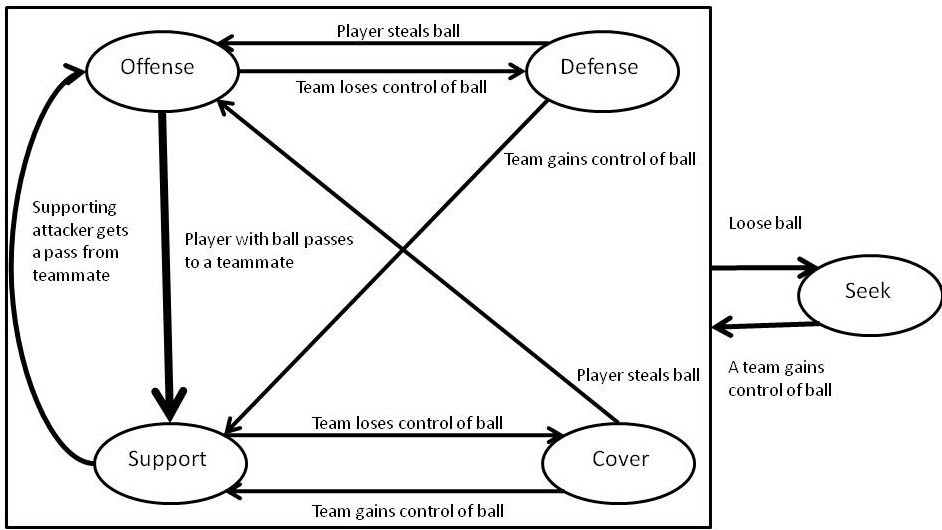 Implemented Game Mechanics

State Machines

GUI Design

Level Design
[Speaker Notes: The basic backbone for the Artificial Intelligence (AI) in the Polo mini-game was in place when the code was given to us. The AI was implemented using finite state machines (FSM). When we started there were 5 basic states that the polo players could be in: 
 Offense. While in this state, the player moves towards the opponent’s goal, in an attempt to score. The player who has possession of the ball is the only player who can be in this state; all other players would be in the ‘support’ state. 
 Defense. While in this state, the player stays by the goal in order to prevent the opponent from scoring. If an opposing player has possession of the ball, and is within a certain distance of the player, then the player in the ‘defense’ state will attempt to steal the ball. 
 Support. While in this state, the player moves towards the opponent’s goal in an attempt to position themselves in an opportune spot to receive a pass or score a goal. 
 Cover. While in this state, the player attempts to cover any player that is in the ‘offense’ or ‘support’ state. If an opposing player has possession of the ball and is within a certain distance of the player, then the player in the ‘cover’ state will attempt to steal the ball. 
 Seek. The player only enters this state when no one on either team is in possession of the ball (i.e. loose ball). When in this state, players move towards the position of the ball. 

The ‘state’ of the player is analogous to the ‘mindstate’ of human beings. For instance, if a player is in the ‘offense’ state, then their primary focus would be on scoring a goal, if they were in the ‘defense’ state then their primary concern would be preventing a goal from scoring, etc. A state machine works by alternating the state of each player based on a change in their environment. For example if a player is on offense and its team loses control of the ball, then its state would switch to defense. 

Before we arrived at ImaginEngine, the states were not at the level of complexity described above. For example, the ‘defense’ state and the ‘cover’ state were practically identical; this lead to awkward defensive positioning on the field and minimum defense by the goal. Furthermore, the fact that players were unable to steal the ball from another opponent made gameplay monotonous and uneventful. These deficiencies in character behavior, along with others, hampered the illusion of intelligence in the “Polo” mini-game. In order to rectify this situation and get this portion of the game ready for the alpha build, significant changes needed to be made. To accomplish this task, we created a goalie player whose job was to prevent the other team from scoring. To add proper functionality to the goalie, we added a ‘GoalTend’ state which caused the goalie to interpose himself between the ball and the goal when a player from an opposing team got within a certain distance of the goal. We also implemented a feature that consistently made the goalie track on the ball. This further added to the illusion of intelligence from the goalie. The goalie was then programmed to intercept the ball from an opponent when that opposing player attempts a shot on the goal. These features made the game more interesting and made scoring more difficult than it originally was. It should be noted that the ‘GoalTend’ state was the only state that the goalie could be in and that no other players besides the goalie could enter this state. 

With the work done modifying the present states in “Polo” as well as the work done to implement a new AI state for the goalie, it became apparent why the state machine structure was ideal for this type of casual game. 

Major changes were also made to the other team players. The first of which was adding functionality for stealing the ball from an opponent. The main problem that arose when trying to implement stealing was determining how often players should be able to steal from each other. It would be bad game design to make the players steal the ball every time an opposing player got close to them, because it would have made the game too difficult and in turn made the game less fun. In order to work around this, we devised a rudimentary but efficient implementation that used a random number generator to determine whether or not the player would be able to steal the ball. 

The rest of the changes made to the AI in Polo were minor changes to make the players more realistic. Code was implemented to make the players pass the ball to a teammate if they were being overmatched by the defense. To feign this type of intelligence, we had the player who was in control of the ball check if two or more opponents were within a certain proximity. If they were, then the ball would be passed to another teammate. 

Formations were another behavior that was added to the AI present in “Polo”. There were to be five different formations that the teams could use to move up-field. The players would pick which formation they would travel in based on certain environmental factors such as the score of the game, the amount of time left in the match, etc. Each formation would provide the team with strategic advantages. Some formations would be defensively beneficial while others would be more offensively beneficial. 

In conjunction with the AI, there were also small non-related AI components of the Polo mini-game that needed to be improved. Most importantly, an interface needed to be designed. When we first started working on the Polo mini-game, there was nothing that kept track of the score or how much time was left in the game. To rectify this, an interface was designed using Sumo Tool where the score of each team would be monitored, as well as the amount of time that was left in each match. A buzzer sound was also added to provide an audio cue to the player whenever a goal was scored. 

Although there were no major issues that arose while coding the AI for the polo portion of the game, there were minor problems that presented themselves. While coding the “Polo” portion of the game we discovered that Lua ran slowly when it had to deal with local tables (tables that were created inside a function). This meant that whenever a local table was created in a function, a significant decline in the framerate would become visible. This not only made the game seem glitchy, but it also hampered the overall experience. In order to work around this issue, local tables were only used in situations where it was imperative. If it was not absolutely needed, then global tables were used or another data type that served as a worthy substitute. 

-----------

The “Dodgeball” mini-game was a lot further down the line in development when we started modifying the code and many of the standard dodgeball mechanics were already present in the game. Similarly to the “Polo” mini-game, the AI in “Dodgeball” was implemented using state machines. There are three states that the dodgeball players can be in, and they are the following: 
 Offense. While in this state, the player will throw the ball at an opposing player. A player can only be in the ‘offense’ state if it has possession of the ball. 
 Dodge. While in this state, players will either attempt to avoid a ball being thrown at them or attempt to make a catch. If the ball is caught, then a teammate who was no longer in the game, would be able to return. 
 Seek. In this state, the player moves towards the position of any ball at rest in hopes of obtaining it. 

Being that the basic functionality of Dodgeball was in place, it was our duty to improve upon the existing model and make the AI behave more realistically. There were a few tasks that were paramount to improving the AI of the dodgeball players. In order to do these things we decided to add a few extra features to the iteration of Dodgeball that we were working on. We added functionality so that if a player had a ball in hand, it would be able to deflect any incoming balls that were thrown in their direction. This not only added another strategic element to the game but also made the game more similar to real-life dodgeball. We then drafted team strategies that would add another layer of dimension to the game. One of these strategies was code that would have opponents throw two balls at one player at the same time if it was determined that they had a good chance of getting that opponent out of the game. 

Other strategies included having the AI strictly attempt to catch the ball if they were outnumbered by the opponents and having a player who had a ball in their hands stand in front of a defenseless player – and behave as a shield – as the defenseless player attempted to retrieve a loose ball. Unfortunately, we did not have enough time to implement these strategies. 

Working on “Dodgeball” further reinforced the notion that iterative development is the ideal way to develop any type of software. For instance, in order to make the AI enough of a challenge to the player, we focused on adding one new strategy at a time, until it was determined that the player and the AI were evenly matched up. This provided for code that was easier to follow as well as less error-prone. 

----------------------

It was decided by ImaginEngine that the “Swimming” mini-game would be a race in which four players could move their characters in one direction across the screen. Once the players reached one side of the pool, they had to turn back around and swim towards the other side. In order to move their character, the player would rotate the Wii Remote and Nunchuk attachment in a clockwise motion. To come up for air, players would have to press the B button after a certain period of time had elapsed. If a character does not come up for air, its movement speed will greatly decrease. 

When implementing the game, we needed to create target ball objects for the player at the edges of the pool. First, one target would appear at the far side of the pool. Once that target was reached, a second target would appear at the other side of the pool. The targets were represented as tEdge objects. Each tEdge had a player property, which determines the player that is responsible for that target, as well as a lap property that determines where the target should be placed. 

We also needed to implement behavior for breathing. This was handled by placing two variables in the SwimmingPlayer file, and by changing the movement methods in the file. The fBreathCooldown variable keeps track of how much time must pass before the player needs to push the breath button. This time is calculated by counting the number of times that the game is updated. The Rising variable keeps track of whether or not the player’s character is in the process of rising. 

The fBreathCooldown variable is decremented at every update of the game, until it equals 0. The MoveForward() function accepts the variable rise, which is just the current value of the Rising variable. While rising, the y value is incremented by 0.3 and the character’s forward position is updated. If the y value is already greater than 0, the character has reached the proper altitude, and the Rising variable is set to false. The fBreathCooldown variable is what determines whether or not a player has run out of breath. If this value is greater than zero, the player has not run out of breath and can still move forward. If not, then the player’s speed is multiplied by .02, slowing it down, until it goes up for air. 

The AI behaves as a player would in that it pursues its current target, and goes up for air at regular intervals. Different AI-controlled characters would move at different speeds and be programmed to use different tactics while swimming towards their targets. The Update() function below handles this functionality. 

One of the most notable aspects of working on the “Swimming” mini-game was its similarity to the other mini-games. When we began work on the game, nothing was implemented. We created the players, AI, and other game aspects entirely by ourselves. Because of the way that the mini-games are so modular, though, this task was simple. We were able to take player classes from the other games and simply place them into the Swimming environment. It was simple to take the already implemented AI from other games and remove all of the game-specific strategies. This way, we were given basic swimming AI, which was all that was needed for this mini-game. This re-usability of code seemed to be present in each of the games, and was a huge help. 

-----------------------

The “Obstacle Course” mini-game is about gathering and avoiding objects. The player controls their character by moving it around the pool, while gold medals float across the screen. The more medals the player collects, the higher the player’s score. Logs and inner tubes also float across the screen, though. If the player collides with a log, the character becomes dizzy, and its controls are switched, so that buttons that previously moved the character in one direction now move it in a different one. If the player collides with an inner tube, the player’s character is slowed down, and it cannot move as fast as it used to be able to. Both of these effects are temporary, and wear off after a certain period of time. 

When our work on the “Obstacle Course” game started, it did not exist at all. We created all the files needed to manage the game. Most of the files were modeled very heavily after the “Dodgeball”
game. The majority of our work on the game was done in the ObstacleCourse file, AI_OC, Player_OC, Medal, Log, and Tube. 

In the Medal file, there is one important method, Pickup(), which is called when a player collides with a medal. At that point, the medal object is repositioned above the screen, so that it looks to the player as if the medal has been picked up. Once the medal is above the screen, it can begin drifting back down the screen, as if it was a new medal. 

The same is done in the Log and Tube files. The actual drifting of the objects is handled in the Obstacle Course file, where the game iterates through all of the floating objects and updates their positions, so that they appear a little bit further down the screen. If the objects float off the screen, the game updates them by placing them back above the screen at a different horizontal position, so that they can begin drifting again as if they were a new object. 

We check whether an object has been collided with or not in the ObstacleCourse file as well. If a player has collided with a medal, it is picked up. If a player has collided with a tube, the character is “slowed down”. If the player has collided with a log, the character becomes “dizzy”. We calculated collisions by iterating through all floating objects and checking their positions against the positions of all players. 

The characters are actually programmed to become slower or dizzy in the Player_OC file. In the SetDizzy() and SetSlow() methods, we set the appropriate variables in the player, set the cool down time, and make sure that the two conditions are mutually exclusive. 
In the Update() method, we check to see if the effect has cooled down long enough and if the character can be set back to normal. If not, we scramble the player’s movement when the character tries to move. 

Once the aspects of the game that affect the player are set up, we were to create an AI that played like an actual person. To accomplish this, the AI component of the game had to be able to differentiate between medals and obstacles; this implemented in the MoveTowardsTarget() function. If an AI player is close to a log or a tube, it senses it and moves in the other direction. If neither a tube nor a log is nearby, the AI continues to pursue the target as normal. 

Working on the “Obstacle Course” mini-game provided good insight into the publisher-developer relationship. Throughout the development of this mini-game, most of the specifics of the gameplay had not been decided. At first, the team had talked about having medals that sank through the pool, instead of drifting across the screen. At another point the game was proposed as a modification of the “Swimming” mini-game, but with obstacles. The publisher did not seem to have any clear idea about what this
this mini-game, as our group was not able to add any specific implementation to the game until late into the project. 

-----

The game of “Chicken” when referring water games, refers to a 4 player game with one player on the shoulders of another player. These two person teams use either their arms or foam swords of javelins to unseat the other team. The game was implemented to allow for 4 person play, each person selecting a team and position. 
“Chicken” was in a workable but incomplete state when we joined. The mini-game could receive, and process input, but the game had no concept of state, such as health or rounds. Placeholder art was in place until the artists finished the final products. 
The AI for “Chicken” was designed and partially implemented when we joined the development team. It was our task to expand the functionality of the AI beyond simply repeating the same attacks. The AI was designed using a finite state machine which had several states: 
 Offense. Actively attack the opponent, with a small amount of defense. 
 Defense. Absorb attacks until a good attack or counter opportunity presents itself. 
 Counter. Execute special attacks to remove a large amount of the opponent’s balance, at the risk of being caught off guard. 

Our initial task was to give the mini-game a concept of state. The first was to track balance, which would represent each player’s overall stamina. Originally this was implemented as an integer, but later refactored as a double when tied to the interface. The player’s balance decrements a certain amount each time they were struck by the other player’s weapon. When their balance is completely diminished, the losing team falls over and the round ends. The winning team’s score is then incremented, and a new round begins. 

Information such as score and balance were represented in Chicken’s interface. Adding the interface to Chicken was our first experience integrating programming variables with art assets. The Lua bindings made the experience straightforward. We used SumoTool to locate which variables controlled the interface. A few function calls to the SceneManager within the OnUpdate() function allowed us to update these variables every frame. 

-------

“Rock The Boat” is a water game involving a number of players on a slippery raised surface. This surface is above water, such as a pool, and each player attempts to be the last one standing by pushing 
and shoving opponents into the water. This game is also known as “King of the Hill”, or “Last One Standing”. 

Like many of the other mini-games, the basic structure for “Rock The Boat” was already coded and our task involved improving the code so that it was ready for its alpha build. Since the players in “Rock the Boat” already had a simple AI component guiding their actions, our work consisted mainly of tweaking certain variables, and refining certain aspects of gameplay. Other than refinements, we integrated art assets into the mini-game and refactored the code to reflect the boundaries defined by the actual art.]
Ultimate Swimming
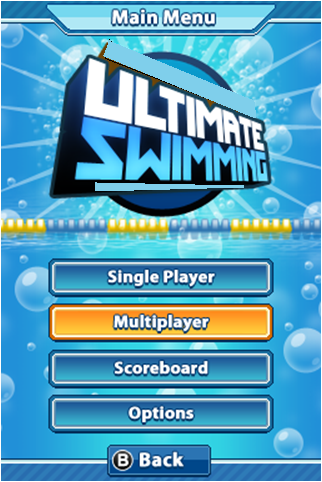 Problems/solutions
[Speaker Notes: Concurrent development was possible because each mini-game was entirely separate from the others, except for a planned character persistency throughout the game. Each of us worked on separate tasks within our mini-games. We discussed what we were interested in, and each of us took the mini-games that were most interesting to us, and matched our skills. Within each mini-game were a series of tasks to get the mini-game completed. Each game came in various stages of completion; some were partially complete while others were still in the design phase. 

As development progressed, the game would evolve or change based on the publisher’s feedback and the ideas of the developer. The most notable case was with the mini-game “Obstacle Course.” It was made clear at the beginning of development that this particular game was still in the design phase, and nothing dealing with its form or function was decided. We would often have to wait for decisions to be passed up the chain, and then wait as the publisher was unable to be contacted or gave vague answers. 

Meetings were somewhat sporadic during our development on Ultimate Swimming. ImaginEngine has a concept of a "Daily 15" which is a daily meeting, 15 minutes long, to discuss all the pertinent issues affecting the game. While the meeting was called the “Daily 15” there was no guarantee it would be held every day. Often the producer would be out of the studio, or a meeting simply wouldn't be necessary. Our schedule did not allow us to be at ImaginEngine every day, so we simply were not able to attend every “Daily 15” that took place. As our time progressed, it became clear a more effective method was to work through Mr. X. He would meet with us at the beginning of each day, and we would keep him apprised of our progress throughout the day. Then, at project meetings Mr. X would be able to speak as to our progress. 

-------------------

Our first issue was clearly the Lua programming language itself and the development environment. We were using tools we had never seen before, and even though we grasped the fundamental concepts quickly, there was still an irreducible learning curve. For example, Lua is a powerful high-level scripting language, with strange syntax conventions. To familiarize ourselves with Lua, we read the tutorials that were present at http://lua-users.org/wiki/TutorialDirectory. Due to straightforward examples, we were able to begin programming quickly, but even after a few weeks, there would be an occasional error due to our unfamiliarity with a Lua. As for our software tools, we received them as we needed them, so sometimes we would be faced with a problem we couldn't solve because we didn't have the proper program, or files. 

Two of the tools that we became familiar with were SumoTool and Perforce. SumoTool is a program used to work with 2D graphics and heads-up displays (HUDs). The other tool, Perforce, is a revision control system which was used for content management across all of the projects we worked on, as well as across our own mini-games. 

----------------

One major problem was our inability to implement Wii gesture controls. A significant feature of the swimming mini-game was going to be the integration of the Wii Remote gestures. However, we found ourselves waiting on hardware and software, as we did not have the engine libraries or the Wii Remotes and Bluetooth modules necessary to begin development. These issues however did not stand in the way of our development. Because of concurrent modular programming, at any given time each of us had two mini-games to work on, thus minimizing time wasted waiting for a crucial item. 

When a milestone was reached, submitting our work was not a formal affair for our team. As we would contribute to the codebase we would keep Mr. X apprised of our progress. As milestones approached, we were warned to not submit any new work that may have errors. The team would perform test builds throughout the day to make sure features were properly implemented and no bugs were present. 

The best way to answer questions we had about the game development process was through integrating ourselves with the ImaginEngine team and writing code with them. This gave us the opportunity to 14 
observe coding practices, learn about tools used in the industry, and identify important aspects of working in the game development process. We worked on six mini-games, each of which provided us with insight into certain facets of the industry.]
Problems and Solutions
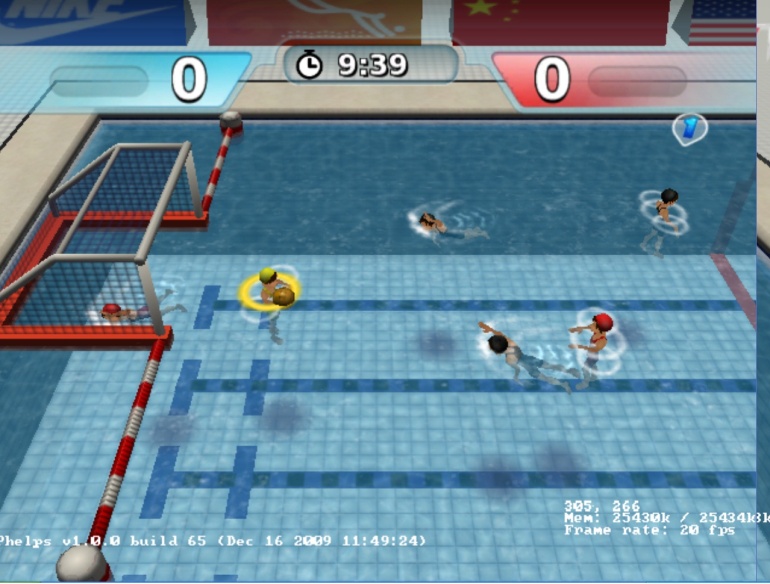 Learning curve

Familiarizing ourselves with Lua

Creating the right level of difficulty

Making the game enjoyable
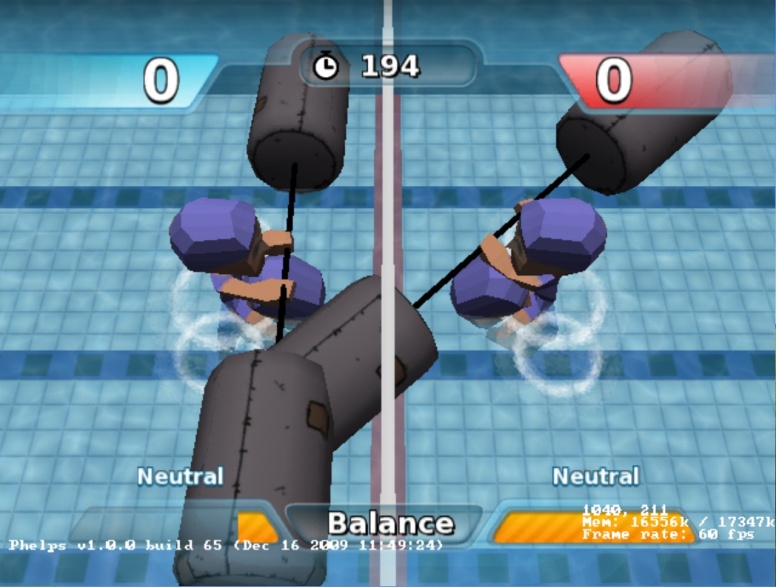 [Speaker Notes: The basic backbone for the Artificial Intelligence (AI) in the Polo mini-game was in place when the code was given to us. The AI was implemented using finite state machines (FSM). When we started there were 5 basic states that the polo players could be in: 
 Offense. While in this state, the player moves towards the opponent’s goal, in an attempt to score. The player who has possession of the ball is the only player who can be in this state; all other players would be in the ‘support’ state. 
 Defense. While in this state, the player stays by the goal in order to prevent the opponent from scoring. If an opposing player has possession of the ball, and is within a certain distance of the player, then the player in the ‘defense’ state will attempt to steal the ball. 
 Support. While in this state, the player moves towards the opponent’s goal in an attempt to position themselves in an opportune spot to receive a pass or score a goal. 
 Cover. While in this state, the player attempts to cover any player that is in the ‘offense’ or ‘support’ state. If an opposing player has possession of the ball and is within a certain distance of the player, then the player in the ‘cover’ state will attempt to steal the ball. 
 Seek. The player only enters this state when no one on either team is in possession of the ball (i.e. loose ball). When in this state, players move towards the position of the ball. 

The ‘state’ of the player is analogous to the ‘mindstate’ of human beings. For instance, if a player is in the ‘offense’ state, then their primary focus would be on scoring a goal, if they were in the ‘defense’ state then their primary concern would be preventing a goal from scoring, etc. A state machine works by alternating the state of each player based on a change in their environment. For example if a player is on offense and its team loses control of the ball, then its state would switch to defense. 

Before we arrived at ImaginEngine, the states were not at the level of complexity described above. For example, the ‘defense’ state and the ‘cover’ state were practically identical; this lead to awkward defensive positioning on the field and minimum defense by the goal. Furthermore, the fact that players were unable to steal the ball from another opponent made gameplay monotonous and uneventful. These deficiencies in character behavior, along with others, hampered the illusion of intelligence in the “Polo” mini-game. In order to rectify this situation and get this portion of the game ready for the alpha build, significant changes needed to be made. To accomplish this task, we created a goalie player whose job was to prevent the other team from scoring. To add proper functionality to the goalie, we added a ‘GoalTend’ state which caused the goalie to interpose himself between the ball and the goal when a player from an opposing team got within a certain distance of the goal. We also implemented a feature that consistently made the goalie track on the ball. This further added to the illusion of intelligence from the goalie. The goalie was then programmed to intercept the ball from an opponent when that opposing player attempts a shot on the goal. These features made the game more interesting and made scoring more difficult than it originally was. It should be noted that the ‘GoalTend’ state was the only state that the goalie could be in and that no other players besides the goalie could enter this state. 

With the work done modifying the present states in “Polo” as well as the work done to implement a new AI state for the goalie, it became apparent why the state machine structure was ideal for this type of casual game. 

Major changes were also made to the other team players. The first of which was adding functionality for stealing the ball from an opponent. The main problem that arose when trying to implement stealing was determining how often players should be able to steal from each other. It would be bad game design to make the players steal the ball every time an opposing player got close to them, because it would have made the game too difficult and in turn made the game less fun. In order to work around this, we devised a rudimentary but efficient implementation that used a random number generator to determine whether or not the player would be able to steal the ball. 

The rest of the changes made to the AI in Polo were minor changes to make the players more realistic. Code was implemented to make the players pass the ball to a teammate if they were being overmatched by the defense. To feign this type of intelligence, we had the player who was in control of the ball check if two or more opponents were within a certain proximity. If they were, then the ball would be passed to another teammate. 

Formations were another behavior that was added to the AI present in “Polo”. There were to be five different formations that the teams could use to move up-field. The players would pick which formation they would travel in based on certain environmental factors such as the score of the game, the amount of time left in the match, etc. Each formation would provide the team with strategic advantages. Some formations would be defensively beneficial while others would be more offensively beneficial. 

In conjunction with the AI, there were also small non-related AI components of the Polo mini-game that needed to be improved. Most importantly, an interface needed to be designed. When we first started working on the Polo mini-game, there was nothing that kept track of the score or how much time was left in the game. To rectify this, an interface was designed using Sumo Tool where the score of each team would be monitored, as well as the amount of time that was left in each match. A buzzer sound was also added to provide an audio cue to the player whenever a goal was scored. 

Although there were no major issues that arose while coding the AI for the polo portion of the game, there were minor problems that presented themselves. While coding the “Polo” portion of the game we discovered that Lua ran slowly when it had to deal with local tables (tables that were created inside a function). This meant that whenever a local table was created in a function, a significant decline in the framerate would become visible. This not only made the game seem glitchy, but it also hampered the overall experience. In order to work around this issue, local tables were only used in situations where it was imperative. If it was not absolutely needed, then global tables were used or another data type that served as a worthy substitute. 

-----------

The “Dodgeball” mini-game was a lot further down the line in development when we started modifying the code and many of the standard dodgeball mechanics were already present in the game. Similarly to the “Polo” mini-game, the AI in “Dodgeball” was implemented using state machines. There are three states that the dodgeball players can be in, and they are the following: 
 Offense. While in this state, the player will throw the ball at an opposing player. A player can only be in the ‘offense’ state if it has possession of the ball. 
 Dodge. While in this state, players will either attempt to avoid a ball being thrown at them or attempt to make a catch. If the ball is caught, then a teammate who was no longer in the game, would be able to return. 
 Seek. In this state, the player moves towards the position of any ball at rest in hopes of obtaining it. 

Being that the basic functionality of Dodgeball was in place, it was our duty to improve upon the existing model and make the AI behave more realistically. There were a few tasks that were paramount to improving the AI of the dodgeball players. In order to do these things we decided to add a few extra features to the iteration of Dodgeball that we were working on. We added functionality so that if a player had a ball in hand, it would be able to deflect any incoming balls that were thrown in their direction. This not only added another strategic element to the game but also made the game more similar to real-life dodgeball. We then drafted team strategies that would add another layer of dimension to the game. One of these strategies was code that would have opponents throw two balls at one player at the same time if it was determined that they had a good chance of getting that opponent out of the game. 

Other strategies included having the AI strictly attempt to catch the ball if they were outnumbered by the opponents and having a player who had a ball in their hands stand in front of a defenseless player – and behave as a shield – as the defenseless player attempted to retrieve a loose ball. Unfortunately, we did not have enough time to implement these strategies. 

Working on “Dodgeball” further reinforced the notion that iterative development is the ideal way to develop any type of software. For instance, in order to make the AI enough of a challenge to the player, we focused on adding one new strategy at a time, until it was determined that the player and the AI were evenly matched up. This provided for code that was easier to follow as well as less error-prone. 

----------------------

It was decided by ImaginEngine that the “Swimming” mini-game would be a race in which four players could move their characters in one direction across the screen. Once the players reached one side of the pool, they had to turn back around and swim towards the other side. In order to move their character, the player would rotate the Wii Remote and Nunchuk attachment in a clockwise motion. To come up for air, players would have to press the B button after a certain period of time had elapsed. If a character does not come up for air, its movement speed will greatly decrease. 

When implementing the game, we needed to create target ball objects for the player at the edges of the pool. First, one target would appear at the far side of the pool. Once that target was reached, a second target would appear at the other side of the pool. The targets were represented as tEdge objects. Each tEdge had a player property, which determines the player that is responsible for that target, as well as a lap property that determines where the target should be placed. 

We also needed to implement behavior for breathing. This was handled by placing two variables in the SwimmingPlayer file, and by changing the movement methods in the file. The fBreathCooldown variable keeps track of how much time must pass before the player needs to push the breath button. This time is calculated by counting the number of times that the game is updated. The Rising variable keeps track of whether or not the player’s character is in the process of rising. 

The fBreathCooldown variable is decremented at every update of the game, until it equals 0. The MoveForward() function accepts the variable rise, which is just the current value of the Rising variable. While rising, the y value is incremented by 0.3 and the character’s forward position is updated. If the y value is already greater than 0, the character has reached the proper altitude, and the Rising variable is set to false. The fBreathCooldown variable is what determines whether or not a player has run out of breath. If this value is greater than zero, the player has not run out of breath and can still move forward. If not, then the player’s speed is multiplied by .02, slowing it down, until it goes up for air. 

The AI behaves as a player would in that it pursues its current target, and goes up for air at regular intervals. Different AI-controlled characters would move at different speeds and be programmed to use different tactics while swimming towards their targets. The Update() function below handles this functionality. 

One of the most notable aspects of working on the “Swimming” mini-game was its similarity to the other mini-games. When we began work on the game, nothing was implemented. We created the players, AI, and other game aspects entirely by ourselves. Because of the way that the mini-games are so modular, though, this task was simple. We were able to take player classes from the other games and simply place them into the Swimming environment. It was simple to take the already implemented AI from other games and remove all of the game-specific strategies. This way, we were given basic swimming AI, which was all that was needed for this mini-game. This re-usability of code seemed to be present in each of the games, and was a huge help. 

-----------------------

The “Obstacle Course” mini-game is about gathering and avoiding objects. The player controls their character by moving it around the pool, while gold medals float across the screen. The more medals the player collects, the higher the player’s score. Logs and inner tubes also float across the screen, though. If the player collides with a log, the character becomes dizzy, and its controls are switched, so that buttons that previously moved the character in one direction now move it in a different one. If the player collides with an inner tube, the player’s character is slowed down, and it cannot move as fast as it used to be able to. Both of these effects are temporary, and wear off after a certain period of time. 

When our work on the “Obstacle Course” game started, it did not exist at all. We created all the files needed to manage the game. Most of the files were modeled very heavily after the “Dodgeball”
game. The majority of our work on the game was done in the ObstacleCourse file, AI_OC, Player_OC, Medal, Log, and Tube. 

In the Medal file, there is one important method, Pickup(), which is called when a player collides with a medal. At that point, the medal object is repositioned above the screen, so that it looks to the player as if the medal has been picked up. Once the medal is above the screen, it can begin drifting back down the screen, as if it was a new medal. 

The same is done in the Log and Tube files. The actual drifting of the objects is handled in the Obstacle Course file, where the game iterates through all of the floating objects and updates their positions, so that they appear a little bit further down the screen. If the objects float off the screen, the game updates them by placing them back above the screen at a different horizontal position, so that they can begin drifting again as if they were a new object. 

We check whether an object has been collided with or not in the ObstacleCourse file as well. If a player has collided with a medal, it is picked up. If a player has collided with a tube, the character is “slowed down”. If the player has collided with a log, the character becomes “dizzy”. We calculated collisions by iterating through all floating objects and checking their positions against the positions of all players. 

The characters are actually programmed to become slower or dizzy in the Player_OC file. In the SetDizzy() and SetSlow() methods, we set the appropriate variables in the player, set the cool down time, and make sure that the two conditions are mutually exclusive. 
In the Update() method, we check to see if the effect has cooled down long enough and if the character can be set back to normal. If not, we scramble the player’s movement when the character tries to move. 

Once the aspects of the game that affect the player are set up, we were to create an AI that played like an actual person. To accomplish this, the AI component of the game had to be able to differentiate between medals and obstacles; this implemented in the MoveTowardsTarget() function. If an AI player is close to a log or a tube, it senses it and moves in the other direction. If neither a tube nor a log is nearby, the AI continues to pursue the target as normal. 

Working on the “Obstacle Course” mini-game provided good insight into the publisher-developer relationship. Throughout the development of this mini-game, most of the specifics of the gameplay had not been decided. At first, the team had talked about having medals that sank through the pool, instead of drifting across the screen. At another point the game was proposed as a modification of the “Swimming” mini-game, but with obstacles. The publisher did not seem to have any clear idea about what this
this mini-game, as our group was not able to add any specific implementation to the game until late into the project. 

-----

The game of “Chicken” when referring water games, refers to a 4 player game with one player on the shoulders of another player. These two person teams use either their arms or foam swords of javelins to unseat the other team. The game was implemented to allow for 4 person play, each person selecting a team and position. 
“Chicken” was in a workable but incomplete state when we joined. The mini-game could receive, and process input, but the game had no concept of state, such as health or rounds. Placeholder art was in place until the artists finished the final products. 
The AI for “Chicken” was designed and partially implemented when we joined the development team. It was our task to expand the functionality of the AI beyond simply repeating the same attacks. The AI was designed using a finite state machine which had several states: 
 Offense. Actively attack the opponent, with a small amount of defense. 
 Defense. Absorb attacks until a good attack or counter opportunity presents itself. 
 Counter. Execute special attacks to remove a large amount of the opponent’s balance, at the risk of being caught off guard. 

Our initial task was to give the mini-game a concept of state. The first was to track balance, which would represent each player’s overall stamina. Originally this was implemented as an integer, but later refactored as a double when tied to the interface. The player’s balance decrements a certain amount each time they were struck by the other player’s weapon. When their balance is completely diminished, the losing team falls over and the round ends. The winning team’s score is then incremented, and a new round begins. 

Information such as score and balance were represented in Chicken’s interface. Adding the interface to Chicken was our first experience integrating programming variables with art assets. The Lua bindings made the experience straightforward. We used SumoTool to locate which variables controlled the interface. A few function calls to the SceneManager within the OnUpdate() function allowed us to update these variables every frame. 

-------

“Rock The Boat” is a water game involving a number of players on a slippery raised surface. This surface is above water, such as a pool, and each player attempts to be the last one standing by pushing 
and shoving opponents into the water. This game is also known as “King of the Hill”, or “Last One Standing”. 

Like many of the other mini-games, the basic structure for “Rock The Boat” was already coded and our task involved improving the code so that it was ready for its alpha build. Since the players in “Rock the Boat” already had a simple AI component guiding their actions, our work consisted mainly of tweaking certain variables, and refining certain aspects of gameplay. Other than refinements, we integrated art assets into the mini-game and refactored the code to reflect the boundaries defined by the actual art.]
Shift in Project
Cancelation of Ultimate Swimming

 New case study: Dora Links
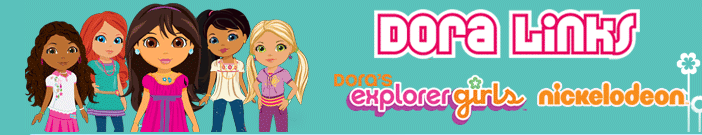 [Speaker Notes: During our term break we received an email from ImaginEngine’s Studio Head informing everyone that all work would be suspended indefinitely on the Ultimate Swimming project. When we returned to ImaginEngine on Monday, we were told that the client was unsatisfied with the game's progress and pulled funding. We were given the option of continuing to work on Ultimate Swimming until the end of our project, as was the agreement when we began working, or to begin working on something new. We talked amongst ourselves, and we decided that we would rather contribute to the team, and work on a project that could use our help. That project would end up being the Dora Links expansion.]
Dora Links
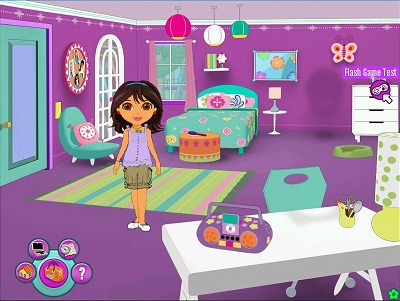 Our task in the game

How coding it went

Problems/solutions
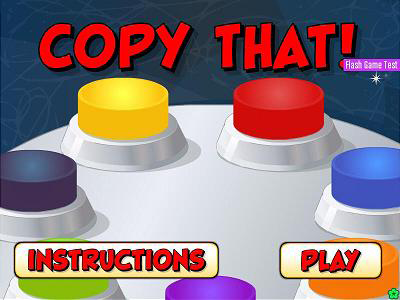 [Speaker Notes: Our work on Dora Links was more limited than our work on Ultimate Swimming. Dora Links is a computer game that works with a Dora doll. The Dora doll plugs into the computer via a USB cord. A software program is run on the computer that checks to see if the doll is plugged in. If a doll is present, a number of small games as well as a larger mystery game are available to the player. Our task was to create a way that Flash games could be played within the Dora Links software. We were provided with examples from past projects where Flash had been used, and asked to find some way to use that code to assist in implementing this feature in Dora Links. We succeeded in running a Flash game by adding CFlashAppDialogue and FlashWindow files as well as by altering the BaseWindow and MainMenu files. 

The CFlashAppDialogue file was based largely on a class that already existed in another one of ImaginEngine’s projects. Its primary helpful function is DoFlashApp(), which accepts the name of a Flash file to be played, and calls a function called DoMovie() to play the file. 

We wanted to be able to use this function to play our Flash files inside of a Lua file that would run in Dora Links. In order to do this, we needed to register this function with the Lua state, so that Lua would 35 
know that it existed and be able to use it. We did this in the BaseWindow file. We created an instance of our CFlashAppDialog class, and created a new function that performs the same action as DoFlashApp but instead, accepts input from Lua. Once the Lua state was set up in the Dora Links code, we registered our new function as “DoFlashApp” in the Lua state. 

In our new FlashApp Lua file, we created a blank window and called our DoFlashApp function from it. Here, DoFlashApp is running a game called “CopyThat_AS2.” 

In Dora Link’s MainMenu file, we created a button that would load our new window. When that button is pressed, the roomname variable is set to “OpenFlash,” which runs our FlashWindow Lua file. 

With these additions and modifications to the Dora Links Project, a Flash Game was able to be loaded and played inside of the Dora Links software. 

The most striking part of working with Dora Links was the inscrutability of ImaginEngine’s code. The Dora Links project was extremely large and poorly documented. As a group, we were asked to look through ImaginEngine’s old code and see if we could use any of it in the Dora Links project. The code we were given was buggy and uncommented. Lines which would appear to load a new screen into the Dora Links game in fact loaded completely separate mini-games. The only way to determine that this was what was happening was by following calls in the code through several large files which contained literally no comments. This was an extremely difficult issue to work through, and only made the importance of clean and commented code more evident.]
Developer Interview
Iterative Development
Comments
Team Members
Trends
Essentials
Cancellations
Power Balance
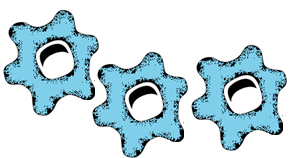 [Speaker Notes: From our work at ImaginEngine, we were able to learn industry practices and standards in a practical environment. Unfortunately, only a limited amount of knowledge can be obtained by immersing one’s self in a game development environment for a short period of time. For instance, the programming that we did on Ultimate Swimming gave us an idea of how often comments are used in code or an idea of the way AI is traditionally implemented in casual games, but it could not provide an answer to the question about what game developers look for in a software engineer. 

In order to obtain answers to questions such as these, we decided that it would be in our best interest to interview members of the ImaginEngine development team to get their perspective on general topics that were pertinent to game development. The purpose of the interview was to get further insight into specific aspects of game development that we could not gain by simply coding. The answers obtained from the interviews would complement the knowledge that we acquired from our hands-on experience and further aid us in learning more about the game development process. 



Interviewer: How important is Iterative Development? 
Studio Head: I think that it is really important. I guess there are multiple levels to that question. I mean, it is important to make good gameplay. You can put in a document that a game needs to be fun. For [Alvin and the Chipmunks] they removed a lot of game mechanisms to achieve fun. But you also have to remember that we make games as a business. When you have a fixed budget and you have a fixed timeline – also people cost money – so you’re limited in what you can do. You kind of have to make a tradeoff between scope and how fun to make the game. It’s important to make the best game possible, but business limits the amount of iterations we can do. So because everything is limited by money, I’d say what’s most important is being smart about iteration and determining how many iterations can be done with a given budget. 
Technical Director: No one will make a game that is fun at first. You must iterate to achieve fun. We had to do a bunch of iterations on Alvin and the Chipmunks to achieve a certain level of fun. The key to maximizing the profit is to minimize the iteration time. The longer iteration time is, the more time we’re wasting. You want to make iteration time as short as possible. 

Interviewer: How important are things like comments in code? 
Technical Director: For maintenance and reuse, clean code and commenting is superior to hacking. Inevitably somebody who may not be you may have to extend, maintain or fix bugs in the code later on. This is a lot harder to do when the material is crappy. I mean, if it’s a throwaway prototype it’s not really important that it be clean. Still, that’s not how I go in. I write every system like it’s going to be used a million times, so I make sure it’s as clean as possible even though it may not be reused again. We don’t have a time machine to see if it’ll be reused again – better safe than sorry. 
Studio Head: Well, like everything, there are two sides to every story. If it’s going to be reused or if it is part of a library, then it’s infinitely important to write clean code. If it's just a prototype, then it doesn’t really matter. 

Interviewer: What do you look for in a Software Engineer as a team member? 41 
Technical Director: Independence. Their ability to own a subsystem without the need for a lot of oversight [is very important]. So like, they can take a system and implement it and not need to ask for help every 10 minutes. Also, the initiative to voluntarily enhance the system beyond what they’re asked to do is important. The ownership to make it as good as possible given certain requirements is key, but taking the initiative to make it better is more important. 
Senior Producer: *I’d agree with the Technical Director and say independence is] really important. Also important is communication from them and knowing when and how to ask for help. It’s not really efficient if you spend time creating this function that solves a problem, only to find out that the issue had already been resolved – don’t recreate the wheel. Good time management is always important too. But like [the Technical Director] said, basically someone who can own [their assignment], can create their own tasks, and cares about the quality. 
Studio Head: Notice how no one said anything about technical proficiency in one field or another. It’s so easy to find a resource that’s technically-efficient, but to find someone who can be reliable and make sure that the task that they are assigned is going to be done is hard to find. You can take what you learn in school and be technically-efficient, but someone who is reliable is more important. 

Interviewer: What do you see as the most important trends in Game Development? 
Senior Producer: I think there’s a huge trend towards social and networked multiplayer games. Also there’s a trend towards reusable middleware components and engines, such as Unity and Havok. At this point, lower level coding is less important and there is now a reliance on outsourced resources. Because of this our end-coders have to interface with a lot more external people and be able to work with them. Another trend that I’ve noticed is that people are making less games for introverts and more games for social and casual gamers. You’ve kind of seen this rise of casual games over the last few years. I mean, there are tons of tiny games to play – Flash games, iPhone games, etc. 
Studio Head: See, I wouldn’t even call the social aspect of gaming a trend anymore. Ever since the first game I worked on 20 years ago, multiplayer was huge. I feel social aspects are now the ever-increasing need to find more people with the same interest. It’s like natural evolution. You start with Pong, then you have modem play and now network play. I think the next step is to make games more accessible to casual gamer. 42 
Technical Director: I think that the idea behind being able to accommodate any new trend is the flexibility of the studio to hit the ground running when that trend emerges. Writing our own systems to target those trends is not how we do it quickly. The best way to hop on a trend is to use middleware. 

Interviewer: Are there any elements you feel that are essential to the Game Development Process? 
Studio Head: Good people. 
Senior Producer: I think the planning production of the process is one of the most important things that are overlooked. Also people who can manage their schedules and time. 
Technical Director: I’d agree and say planning is really essential as well as spending more time prototyping. 

Interviewer: Can you give us any insight into why Ultimate Swimming was cancelled? 
Studio Head: Sure I have no problem talking about it. I’d say it wasn’t one thing in particular. There were failures here from project management side as well as problems from a technical standpoint. And as far as I’m concerned, we also had problems from the client side. Some of their expectations for the game were not realistic especially with the time and the budget we were given. 
Senior Producer: We went into this project knowing it would be risky. We were already working on projects here, prior to taking on Ultimate Swimming. We didn’t choose the right middleware. That, combined with the staffing issues and our lead programmers changing, people being shifted around and not properly adjusting the project schedule and timeframe. You can’t plug people in the same hole and have the same expectations done in same time frame. That’s just not the way it works. Also, it goes back to communication. Client communication was just off in what we were delivering and what we were developing. They wanted a playable prototype that accurately demonstrated the gameplay almost immediately, we promised that later on. It didn’t help that it wasn’t clear who held the cards on the client side. There were just lots of communication issues. 

Interviewer: Based on our experience here at ImaginEngine, we’ve kind of gotten a glimpse at the balance of power between the publisher (client) and the developer. Can you further explain how power is balanced between the two? 43 
Technical Director: Publisher has all the power. They decide whether they accept the milestone or not. We can make it as perfect as anyone can expect, but if the publisher doesn’t like it and tells us to make changes, we have to suck it up and do it. 
Senior Producer: Just to add to that, I’d say that the publisher has the most power at beginning but as the game comes to an end, the developer gains more power. At that point, the publisher has already invested so many resources into the game that they’d do anything to make sure that the game gets completed. 
Studio Head: It’s like any contract you enter, you sign up to deliver something, and you’re expected to do so. In the case of games though, fun is an integral part of what you’re delivering, and it’s hard to define what fun is. We can deliver crap and no one is happy. In all fairness, publishers take a lot of risk *that’s why they have so much power over developer+. They put out a lot of money into development cost, marketing, etc. And now, it’s tough for publishers because the stores now have the power. Stores will tell publishers you’re only getting this much shelf space, or, as an example, we are no longer stocking games that have monkeys in them. 
Technical Director: Exactly. For example, there was this game we had completed that we had to go back and work on since Wal-Mart wouldn’t accept games with lethal weapons. Every weapon that was lethal had to be changed to a non-lethal weapon. The time it took us to make those changes hindered our ability to ship by Christmas. Yeah, Wal-Mart has all sorts of power. As a matter of fact, when Dora Links was released, Wal-Mart told Fisher Price that the Explorer dolls that the game used were too expensive so Fisher Price had to make a new doll to accommodate Wal-Mart. 
Studio Head: And Wal-Mart will say that the end-user has all power. It’s a risk-rewards thing. The more rewards, the more risks that are probably involved. Different people will tell you who has the power. The stores will say the user, the publisher will say the store, etc. 

----]
General Observations and Afterthoughts
The Importance of Fun
Scripting
Planning, prototyping
Choosing AI and software
Reuse, hacks, comments

In Conclusion
[Speaker Notes: 1. Fun takes precedence. The purpose of a game is to provide entertainment to the player. In order to achieve this, developers try to maximize the amount of fun that the game provides. While working on Ultimate Swimming every change that was made to the game was made to increase the game’s fun factor. Whether it was making the AI in the games smarter, or adding new features such as obstacles to challenge the player, fun was always the primary goal. 

2. Scripting is very important. Many game development lectures and books stress that anyone interested in the field of game development should have a fundamental understanding of C/C++. Although it is imperative that one understand these languages, based on the work done on this project, we would say that it is equally important that one fundamentally understands scripting languages as well, primarily Lua. We emphasize Lua because it seems to be the emerging scripting language of choice in the game industry. The bulk of the work we did while working at ImaginEngine was done in Lua. In fact our knowledge of C++ was rarely put to use. 

3. Plan and prototype. There are many people who like to start coding immediately, rather than plan out the tasks ahead of time. Although this may seem more time-efficient at the onset, it can actually create more hindrances later on, especially on games as large as Ultimate Swimming or Dora Links. For games with milestones that need to be met, it is much more efficient to do the planning, and put focus towards the implementation later on. This not only provides for a smoother development cycle, but it is also provides for better code modularity as well as improved game design. 

4. Choose the right AI type. There are many ways to implement AI in videogames. There are state machines, goal trees, planning, etc. The different implementations work better for some games than they do for others. For instance, it would not make sense to have a more complicated method like planning for a simple game like Ultimate Swimming. Making the right choice provides for more straight-forward coding as well as easier maintainability later on. This all ties back to the previous point of planning and prototyping. To plan out the actions for the AI in the design process, one first needs to decide which AI implementation is most suitable. In the case of Ultimate Swimming that implementation turned out to be the use of Finite State Machines since the AI in the game was not overly complicated. 

5. Choose the right software. According to members of ImaginEngine, one of the reasons that the Ultimate Swimming project was cancelled was because they did not use the right middleware for the project. From this statement, it is evident that understanding when and how to use the right software is integral to the success of any game. One of the right software packages that ImaginEngine utilized while working on Ultimate Swimming was SumoTool. This software greatly simplified the process of designing the Heads-Up Display for the game and allotted us more time to work on more pressing issues. 

6. Reuse code. Prior to working at ImaginEngine, we had an idea that code reuse was common in the game industry, but we did not know to what extent. Apparently the answer is: really common. In fact, at our first meeting with ImaginEngine, one of the topics of discussion revolved around using code from another game to accomplish a desired feature. Another instance of this occurred when Mr. X had us play Mario & Sonic at the Olympic Games so that we would have an idea of how the “Swimming” mini-game should be implemented. This all ties in to the point that the Senior Producer made in the interview of not trying to re-invent the wheel. If code has already been created that performs a desired functionality, then save development time, and reuse the code in the game. If direct code reuse is not possible, then spend time studying the game that contains the desired functionality and attempt to implement similar code. Although not as ideal, this still saves valuable design and prototyping time. 

7. Hacks. As the Technical Director said, hacks are never ideal; they provide for messy and hard to follow code. There are times, though, when hacks should be used as a temporary remedy to save time. When no solution is readily available, hacks allow developers to allocate time to another part of development and subsequently help them reach fast-approaching milestones. For instance, while working on “Dodgeball”, incorporating the arc that the ball had when it was being thrown was a lot harder than anticipated. One of the bugs that would occur was the game would classify the ball as moving even though it was stationary. This would cause players to be taken out of the game if they tried to touch ball. In order to resolve this error, a hack was created where the ball was deemed stationary when its velocity reached a certain low value. With this hack in place, we were able to temporarily focus our attention elsewhere as well as present the publisher with a functioning model of the “Dodgeball” mini-game. 

8. Initiative counts. In the interview, one of the characteristics that was stressed about being a good developer was the ability to take the initiative when necessary. This manifested itself to us early on due, in part, to the tasks that we were assigned. Though a few of these tasks were as straight-forward as “Add Steal Functionality”, many of the tasks were vague and left us in control to decide how to implement them. For instance, the task “Improve Mid-Field Presence” did not explicitly tell us how to go about doing so, rather we had to take the initiative and discuss amongst ourselves which tactics would increase the mid-field presence of the team. This type of initiative and independence is ideal when working in any type of business setting, especially in the game development industry. 

9. Understand the power structure. One of the more surprising things we learned while at ImaginEngine is how the power structure is balanced in the game development industry. We came in knowing that publishers held the majority of the power with regards to a game’s development; what we did not know was how egregious the difference was. Even more astonishing was how much power the retailer has in the game development process (prior to the interviews, it had never crossed our minds). To our surprise, we found out that retailers have the power to tell a developer that they will not accept games with specific content(e.g. lethal weapons), which in some cases can cause a developer to re-enter development and make the necessary adjustments. We knew that the publisher wielded this type of power over the developer, but never imagined that stores did as well. 

10. Using comments. Good commenting is always stressed in software engineering and was also stressed by members at ImaginEngine in our interview. However, although comments are beneficial to the understanding and reusability of code, commenting is not consistent in game development. There were certain files that had a decent amount of comments in them and thus were easy to use. But many of the files, especially the Lua files that were used for the Dora Links game were poorly commented. This made the code extremely hard to follow and caused us to waste a good portion of time trying to figure out what certain functions did. This was further exacerbated by the fact that there was no debugger in Lua. So not only did we not know what certain functions did, we also did not have an efficient way of finding out; instead we had to resort to print statements and copious trial-and-error attempts. The verdict on commenting seems to be: use them if it’s absolutely necessary. 

The observations mentioned above are the main deliverables of our project. 

----

Game development is a large and growing field. There are many questions about the development process, though, to which answers are not readily available. Are basic coding principles like good commenting and modularity applicable to the game market? Do software engineering ideas actually have any bearing on real game development? How are artists able to speak with programmers about game development? How is the relationship between developer and producer balanced? In this project, our group answered these questions by working with a real game company on a title that was slated for release in stores. 


After our work with ImaginEngine, our group has a clear view of how one game company works. We have experience working in the game industry, and have felt the pressures of a publisher, the tension of working with artists, and the difficulty of coding with a large team. We have answered the questions that existed when this project was started. Also, while our work on Ultimate Swimming may never be of use, Dora Links currently contains our code for launching a Flash Game. ImaginEngine intends to take that code and use it in future Dora Links releases.

Although we worked under the people and methods of ImaginEngine, it is possible that the entire industry does not follow the same protocol as ImaginEngine. In other companies, coding habits may be very different, or more control might be held by the developer. Other companies could be looked into, or other issues could be raised, such as how much money does it cost to develop a game? At ImaginEngine, more work could be done on the Dora Links game to help prepare for future additions and releases. Simply put: our work is complete, but there is still room for more to done.]